Commandant of the INDC review
International Military Law day
April 03rd 2019
The Law
Right
Wrong
Ethics
What’s desirable?

What’s proper?

What’s right?
Being responsible for the force and the use of force is apart of the commands’ professionalism
Jurist – CombatantCombatant – Jurist
Achievement / Goal
Price
Time
Legitimization
Achievement / Goal
Price
Time
Legitimization
Achievement / Goal
Price
Time
Legitimization
The story of Gaza
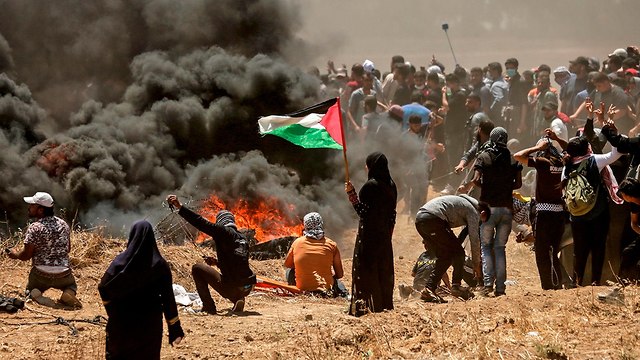 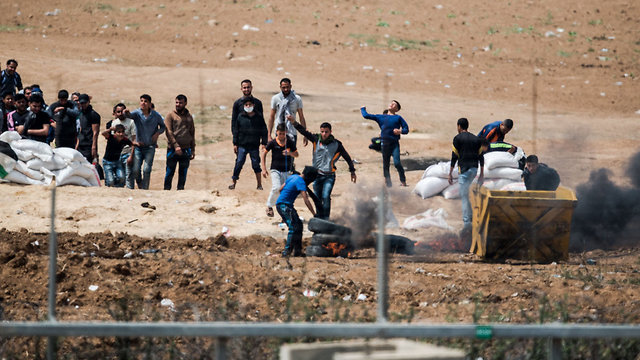